ENVIRONMENTAL PROBLEMS
Andrej Andrejević
Luka Krstić
                       Nikola Tokić               VII4
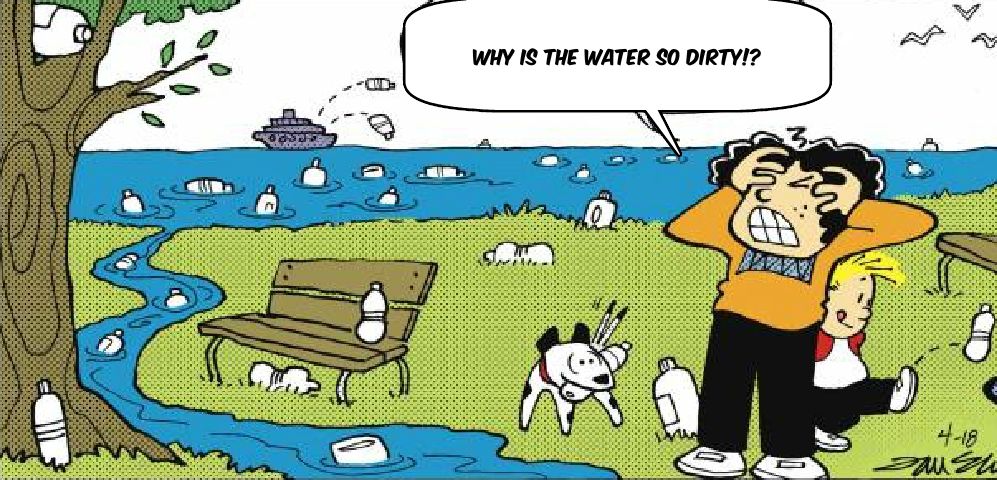 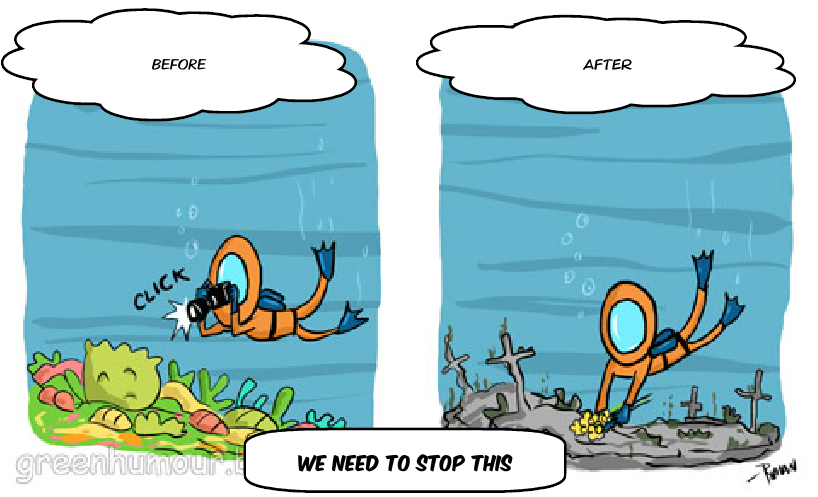 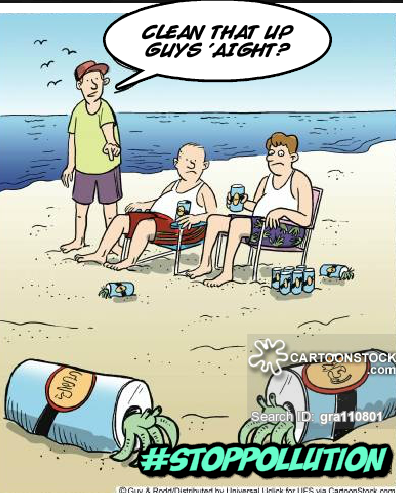 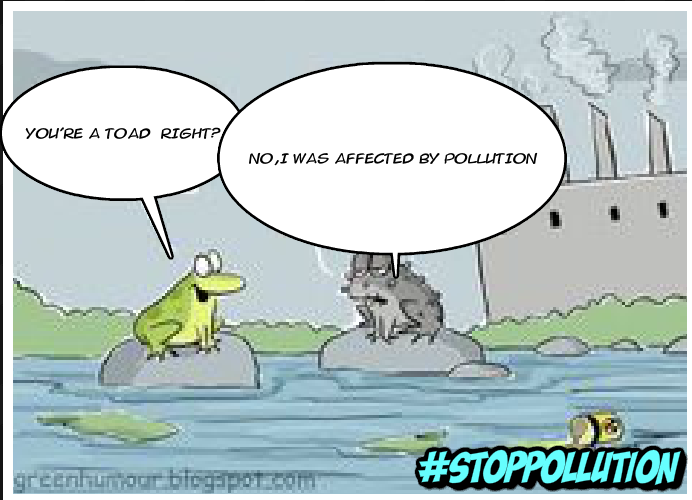 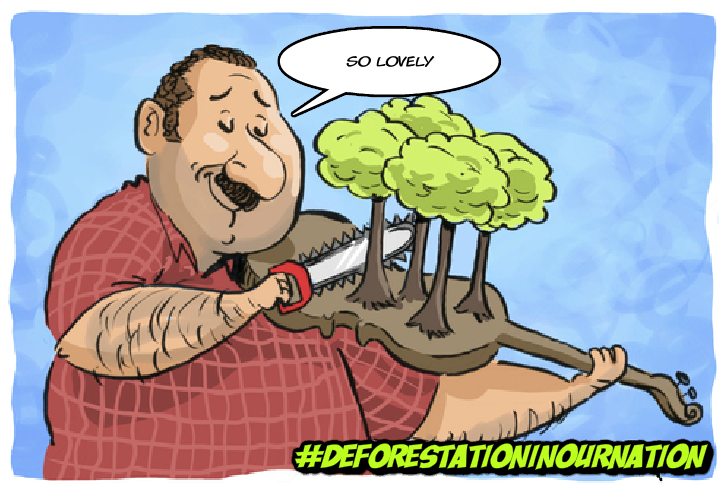 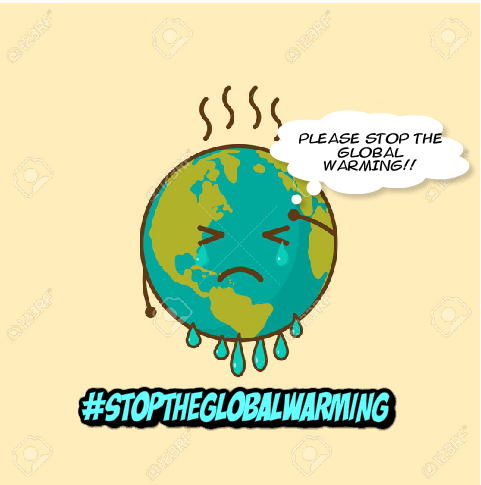 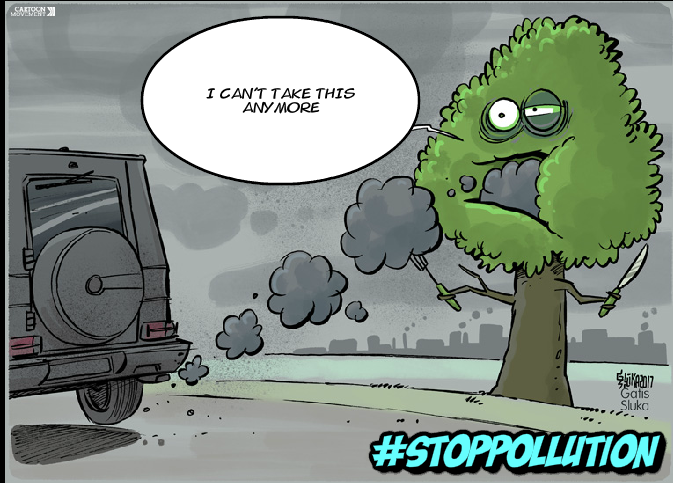 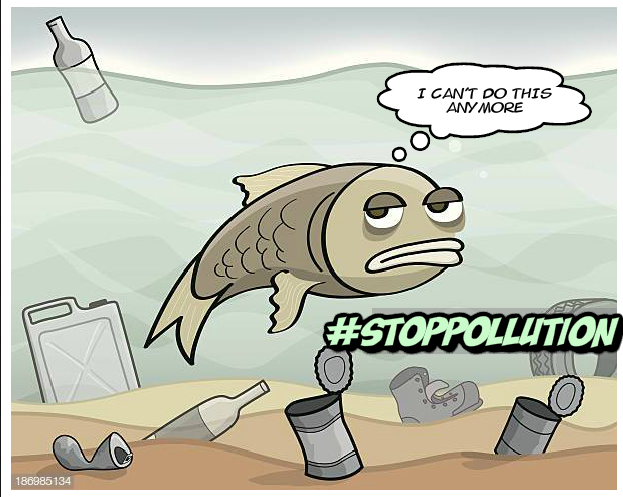 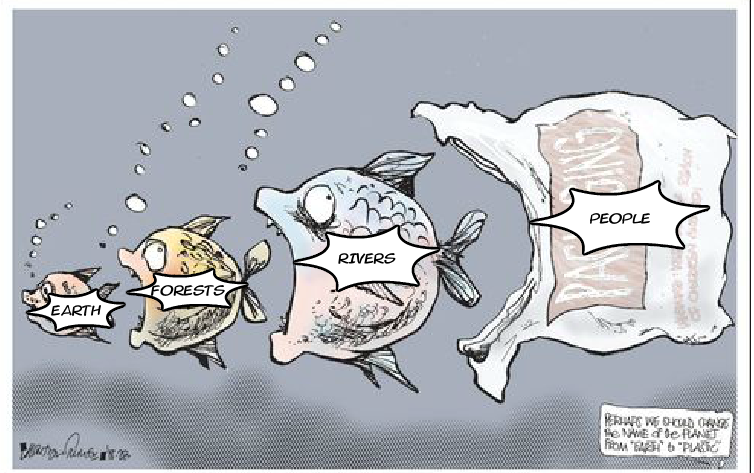 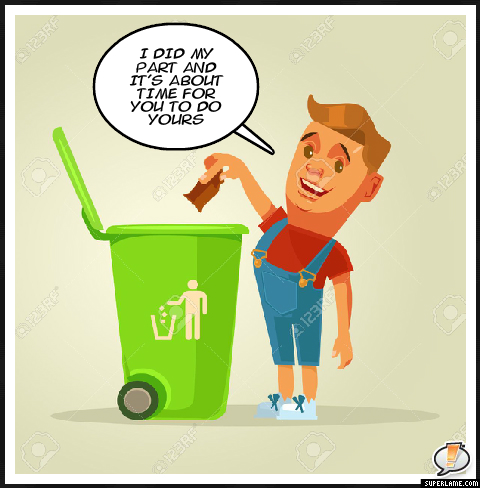